گزارش عملکرد موسسه دارالاکرام
شعبه قم  خرداد1400
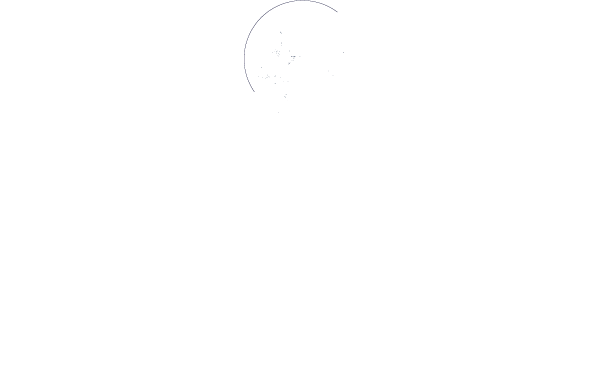 Darolekram.com
توسعه انسانی؛ از تحصیل کودکان تا شهروندان خوب
موسسه خیریه و عام‌المنفعه دارالاکرام حضرت ابوالفضل العباس (ع)
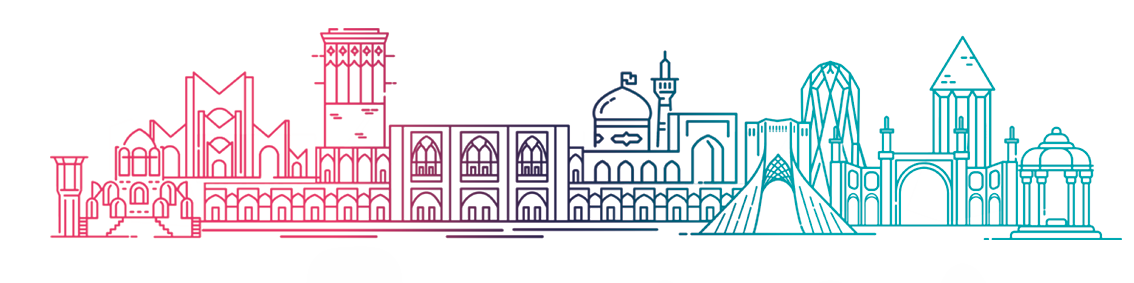 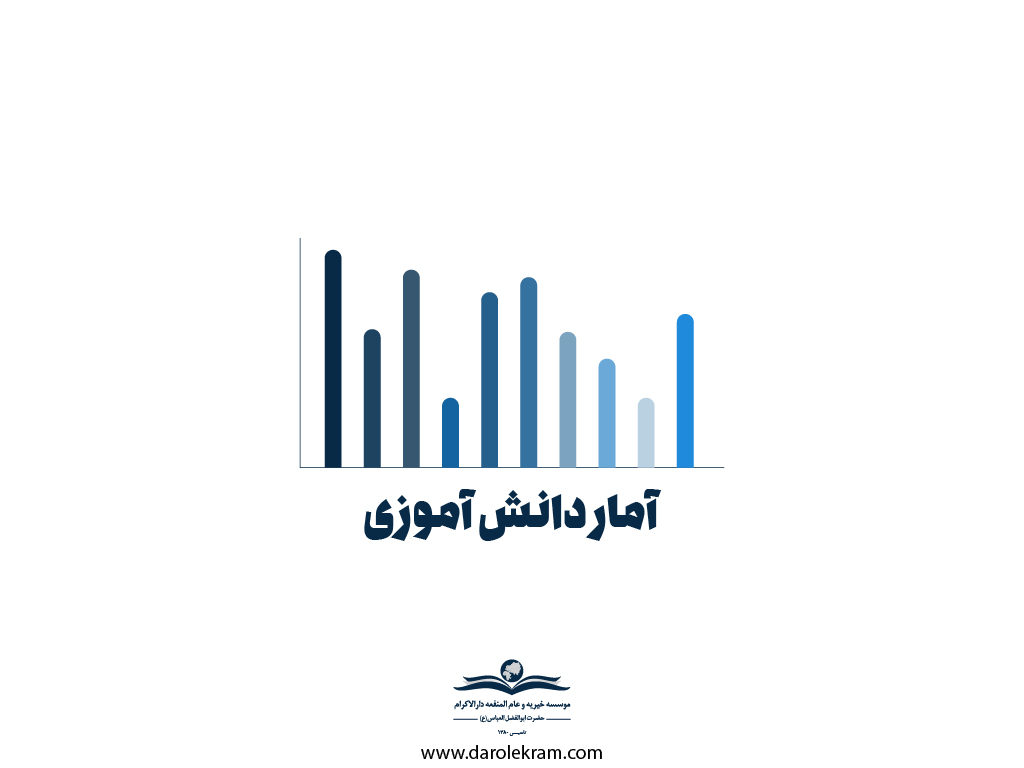 ۱
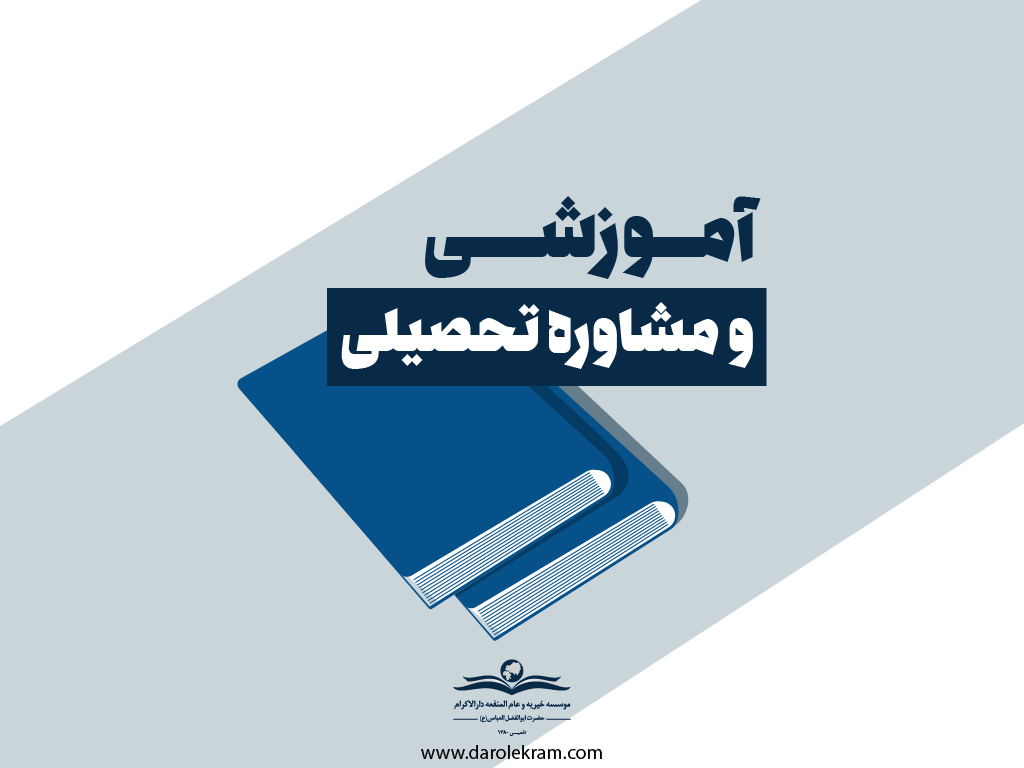 ۲
خدمات
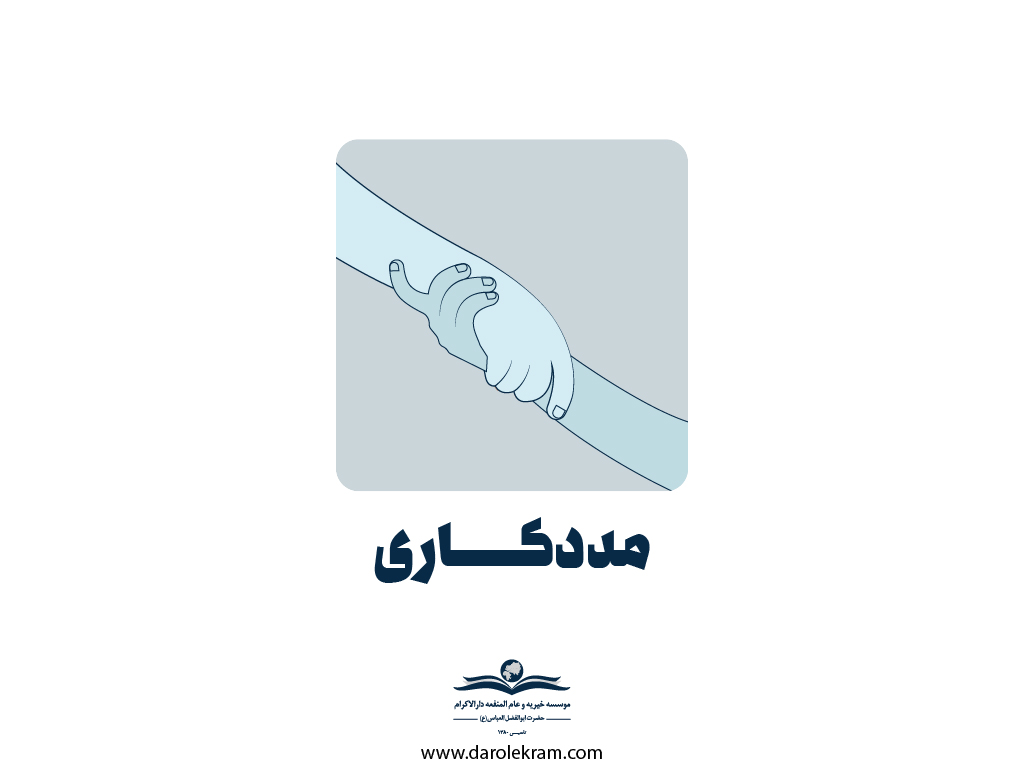 ۳
خدمات مددکاری
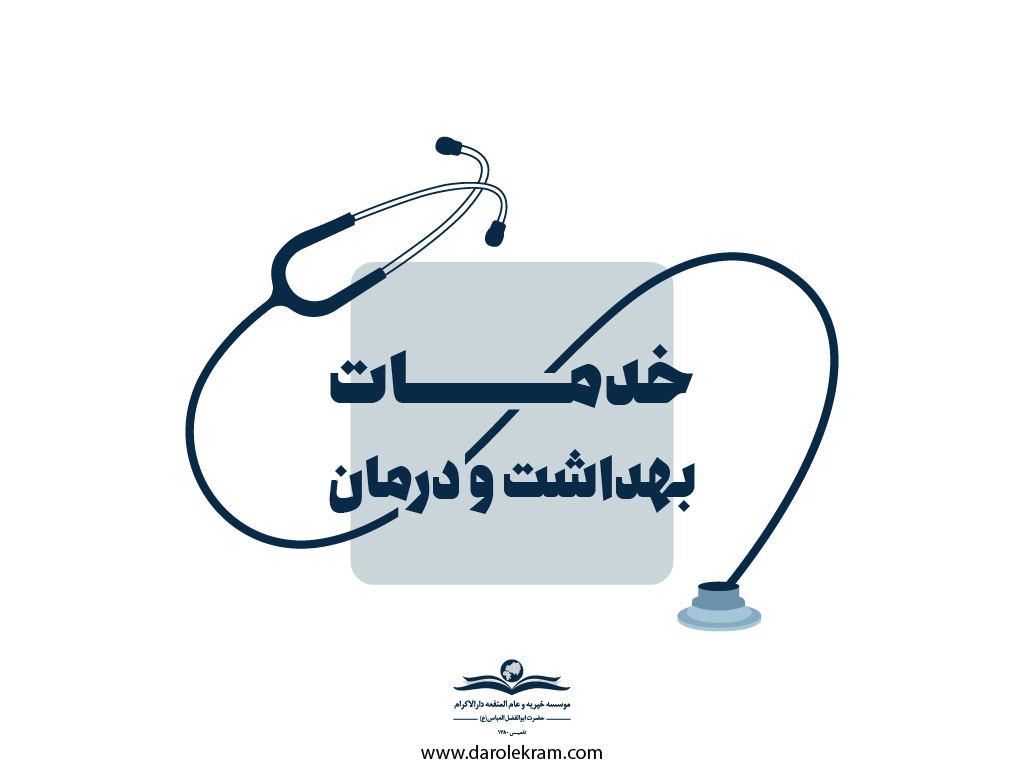 ۴
۵
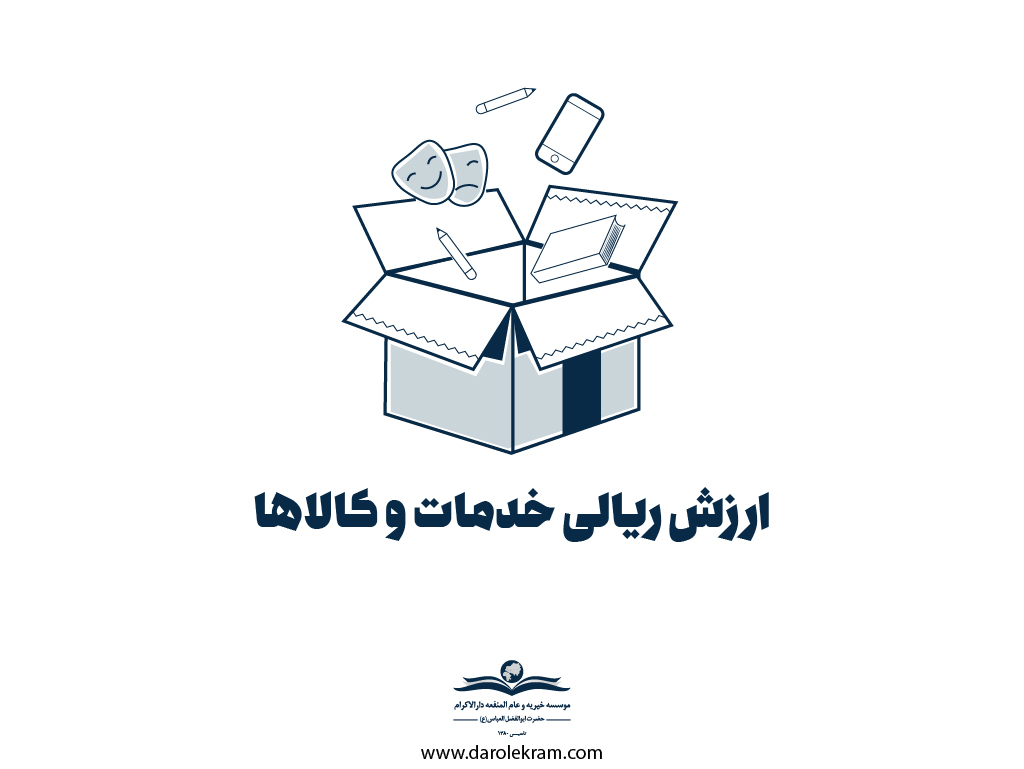 دانش‎آموزان علاوه بر دریافتی های نقدی خدمات و کالاهایی در حوزه های آموزش، بهداشت و درمان، مشاوره و مددکاری، اشتغال و کارآفرینی و معیشتی را به صورت رایگان دریافت می‎کنند.
۶
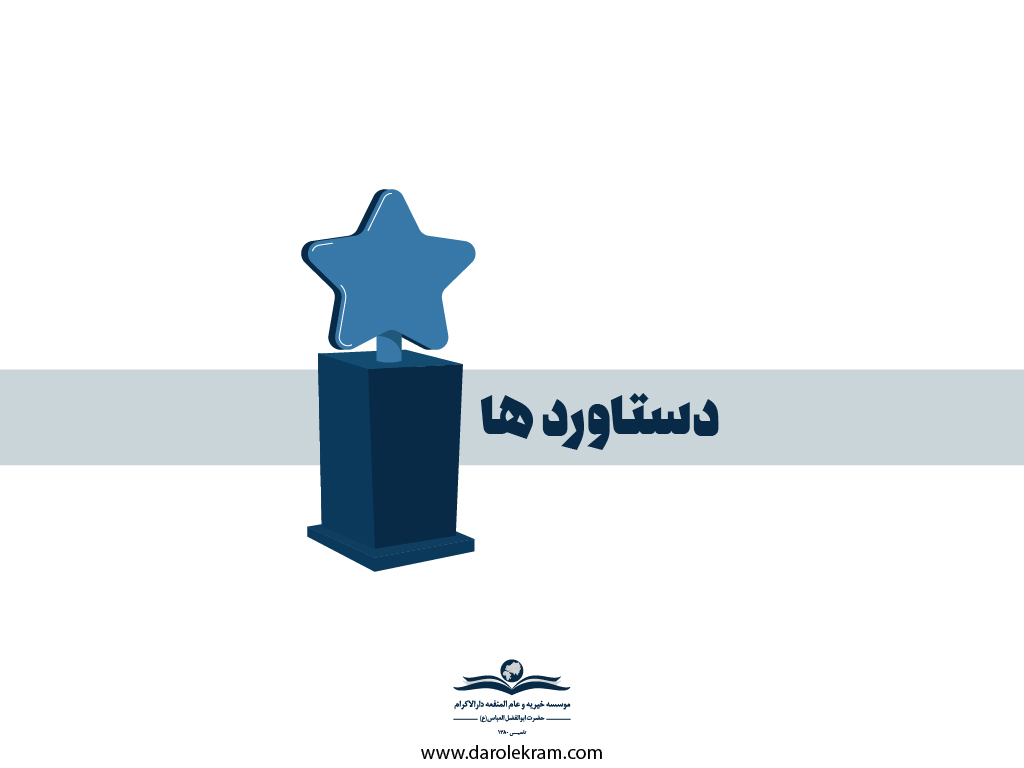 برای تشویق دانش آموزان به تحصیل موثر و کسب مهارت در رشته های مختلف، ساز و کاری طراحی شده که بر افزایش بورسیه ماهانه تاثیر مستقیم دارد.
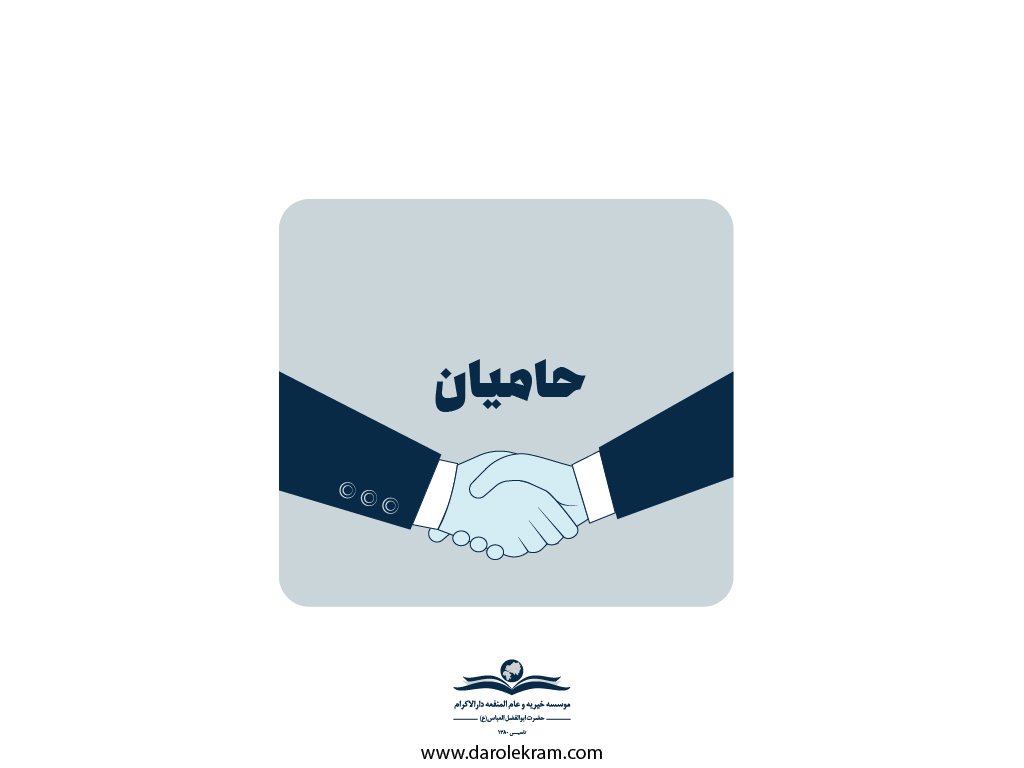 ۷
حامیان نیکوکارانی هستند که 100 درصد وجوه ایشان به حساب دانش آموزان به عنوان کمک هزینه تحصیلی (بورسیه) واریز می‎شود.
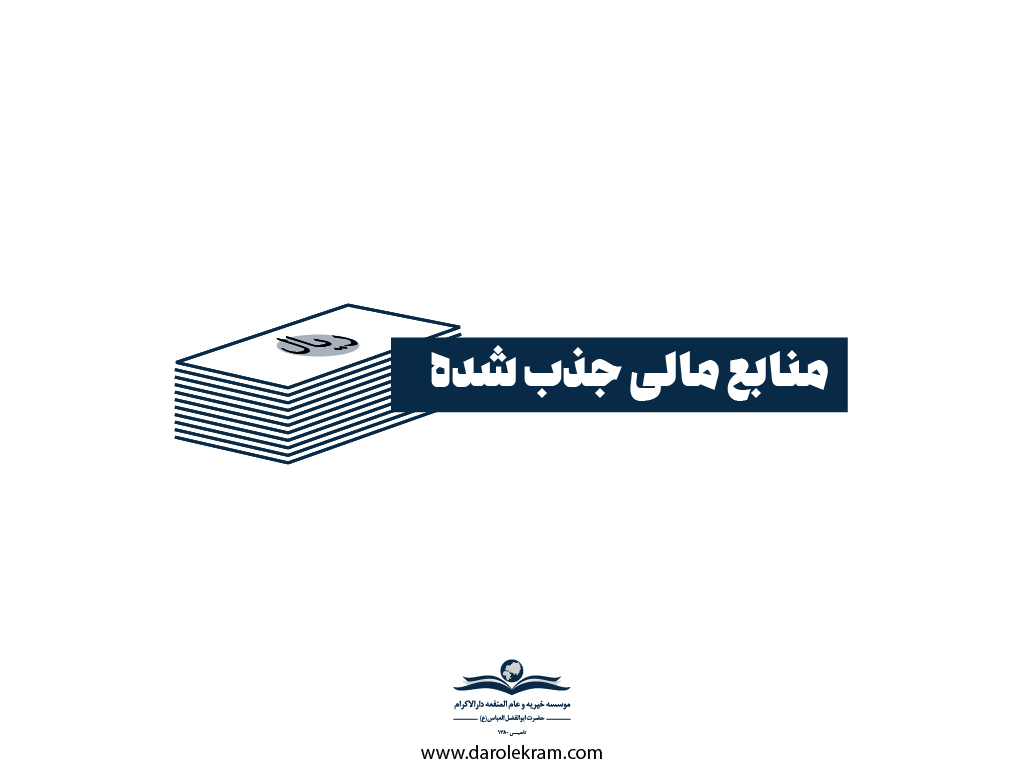 ۸
براساس اصل پنجم منشور دارالاکرام؛ هزینه های موسسه از مبالغ دریافتی دانش‌آموزان کاملا جداست و نیکوکار تصمیم می‌گیرد در کدام بخش همکاری کند.
بانی خاص: نیکوکار؛ جهت مصرف و چگونگی هزینه کرد مبلغ اهدایی خویش را مشخص می‌کند.
بانی عام: نیکوکار؛ جهت مصرف و چگونگی هزینه کرد مبلغ واریزی خویش را بر عهده‌ی موسسه می‌گذارد.
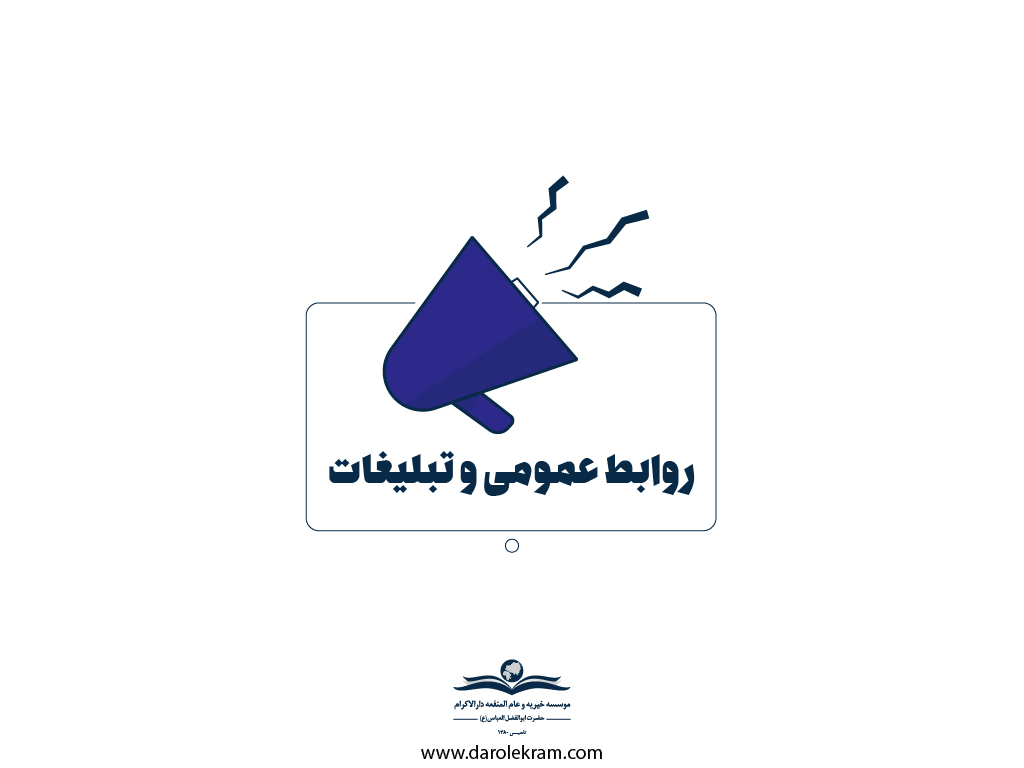 ۹
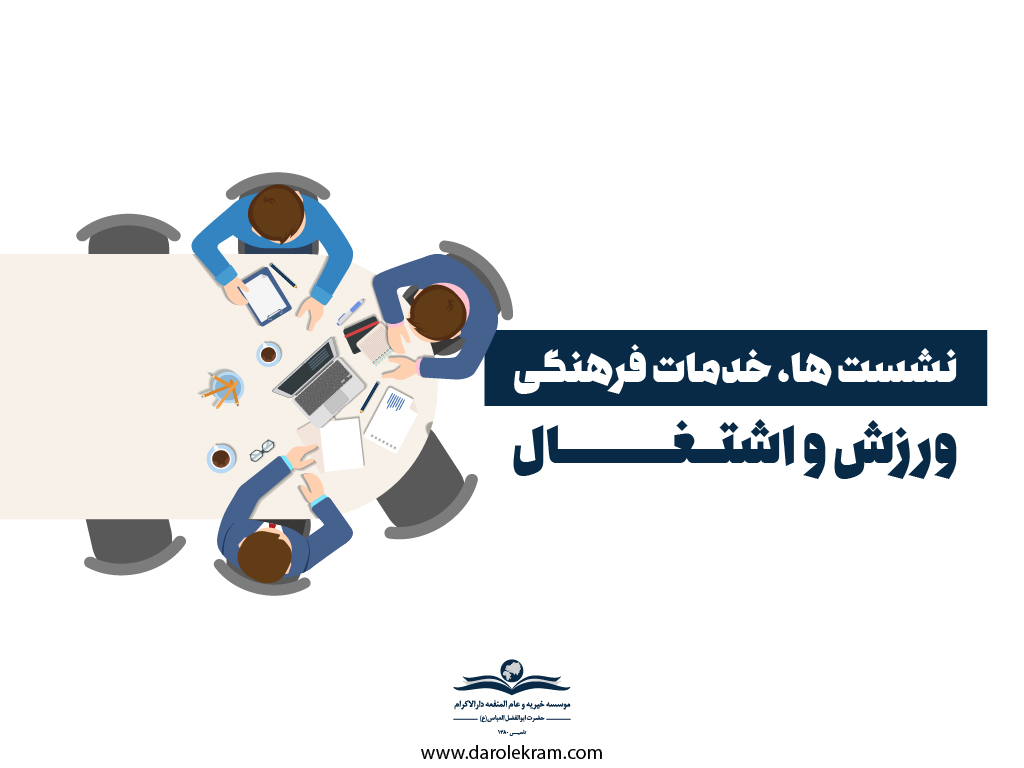 ۱۰
دیگر فعالیت ها
روابط عمومی موسسه دارالاکرام
قم : میدان جانبازان ، بلوار نیایش کوچه 4 پ40
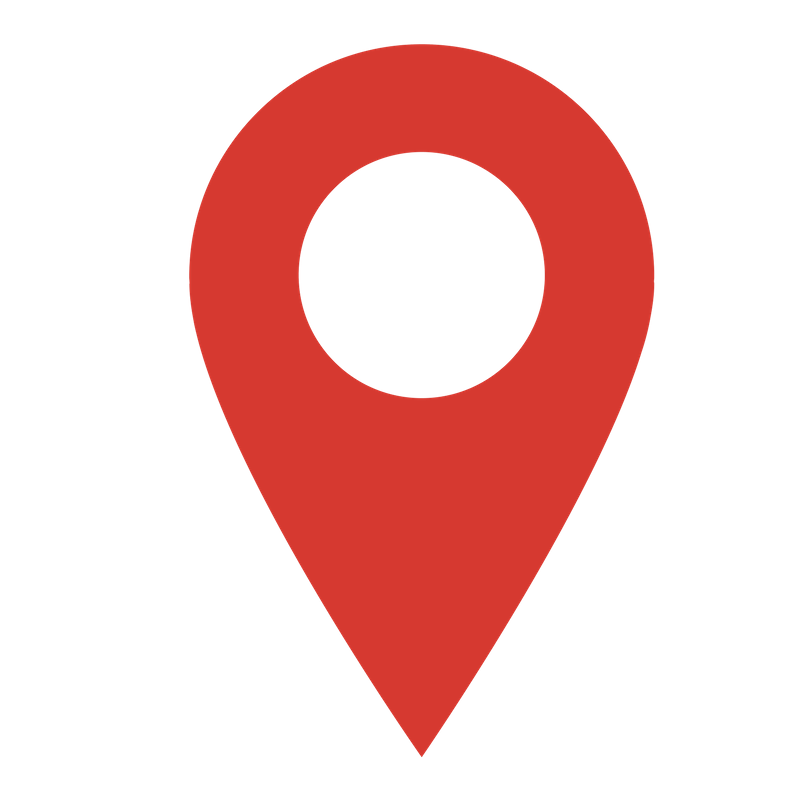 @darolekram.qom
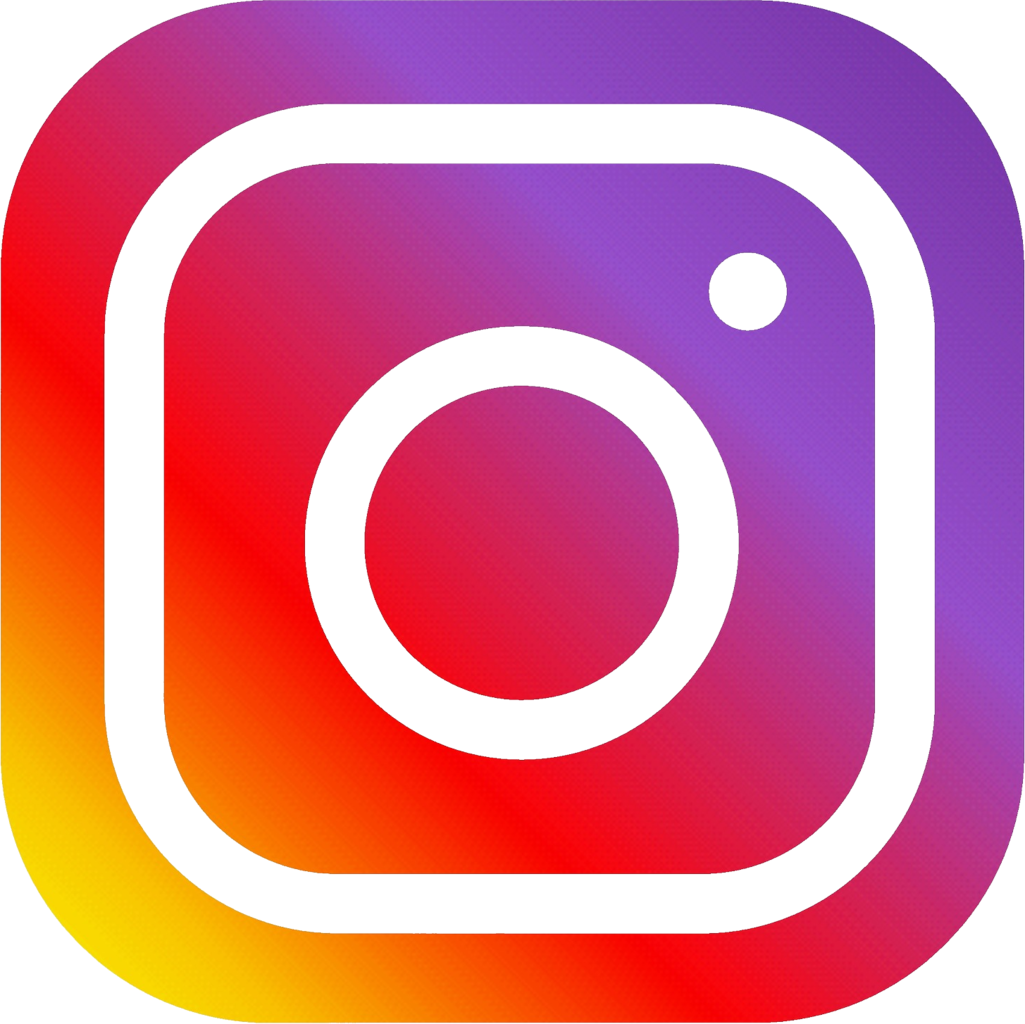 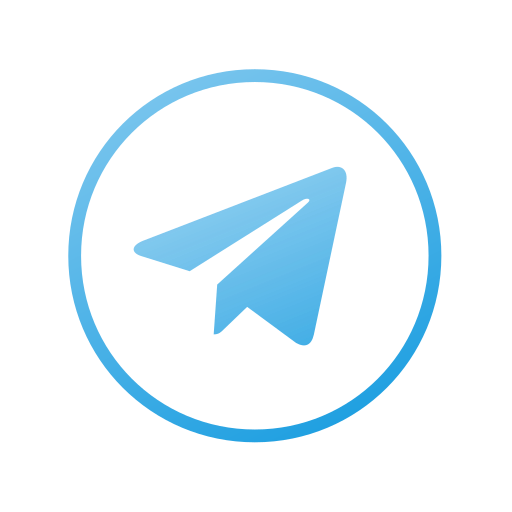 https://t.me/darolekramqom
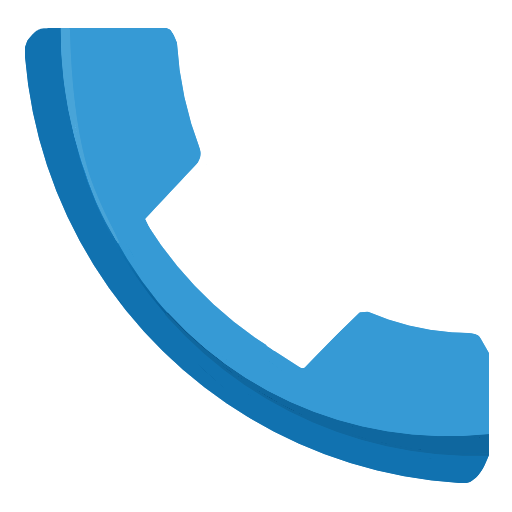 02537841759_02537841769
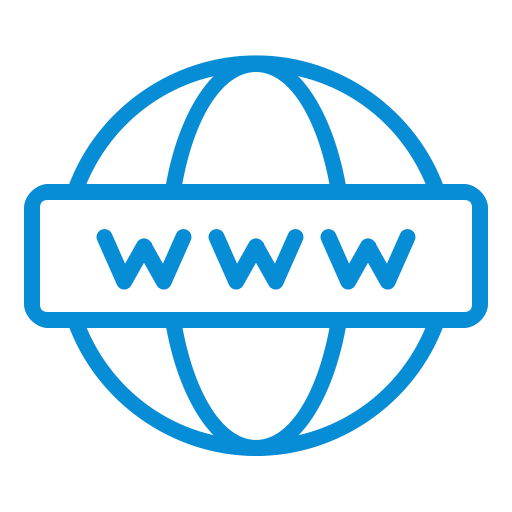 https://darolekram.com
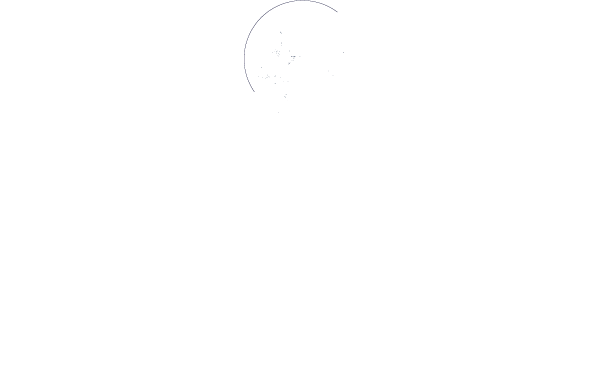